The Commonwealth of Massachusetts 
Executive Office Of Public Safety & Security
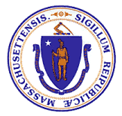 CROSS-TRACKING SYSTEM UPDATEJUSTICE REINVESTMENT POLICY OVERSIGHT BOARD
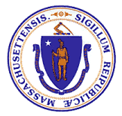 Executive Office Of Public Safety and SecurityCross-Tracking System
Section 10 of the CJ Reform bill requires EOPSS, in consultation with EOTTS, to:
 

	



Submitted data will be collected into a data repository, or “Cross Tracking System” (CTS), maintained by EOPSS. The data will be anonymized and made available to the public via a visualization tool where researchers and other stakeholders can run queries/reports to assist and inform research and policy planning.
12(i): Establish data collection and reporting standards for criminal justice agencies and the trial court to enable the submission of data by the department of correction, houses of correction and county jails to capture and report information on their populations, including recording all applicable charges and convictions.
1/11/2021
OTIS PMO
2
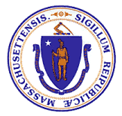 Executive Office Of Public Safety and SecurityCross-Tracking System
The requirements of Section 10 create a number of logistical and technical issues:
The establishment of uniform data collection and reporting standards for agencies that receive information from multiple sources.
The required use of a statewide identification number.
The creation of a single undefined electronic tracking system that requires input from counties, municipalities and two branches of government – the executive and the judiciary.
1/11/2021
OTIS PMO
3
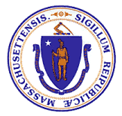 Executive Office Of Public Safety and SecurityCross-Tracking System
KEY AGENCIES PROVIDING DATA
Executive Office Of Trial Court ( Fingerprint Supported Disposition Data, BOP Data)

Department Of Correction (Inmate Management System)

County Sheriff Agencies ( Houses Of Correction, Jail)  

Massachusetts Parole Board

Massachusetts State Police – State Identification Division (AFIS), One III, Computerized Criminal History (CCH)*
1/11/2021
OTIS PMO
4
Executive Office Of Public Safety and SecurityCross-Tracking System
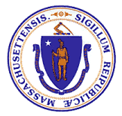 Cross-Tracking System: Centralized Data Repository
Trial Court & 
Probation
Department of Corrections
State & Local Police Departments
Centralized
Data Repository
County House of Corrections
Parole Board
Data
Web Application Interface
(Public & Closed Networks)
1/11/2021
OTIS PMO
5
Executive Office Of Public Safety and SecurityCross-Tracking System
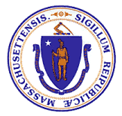 Cross-Tracking System: Conceptual Overview
Centralized CTS Data Repository
(Biometric & Non-Biometric Based Data)
Anonymized CTS
Data-Marts
Non-Anonymized
CTS Data-Marts
CTS Web Application Interface
(PUBLIC)

Anonymized CTS Analytical Reports & Data
CTS Web Application Interface
(CJIS SECURE NETWORK)

Anonymized & Non-Anonymized CTS Analytical Reports & Data
1/11/2021
OTIS PMO
6
[Speaker Notes: This is the condensed version of the earlier slide]
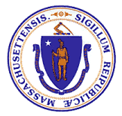 Executive Office Of Public Safety and SecurityCross-Tracking System
PROJECT SPONSORS
Executive Office Of Public Safety & Security (EOPSS)
Executive Office Of Technology Services and Security (EOTSS)

 PROJECT STAKEHOLDERS
EOPSS, EOTSS, Houses Of Correction, County Sheriffs, Parole, MSP-State Identification Division, Trial Court, Research, Consumers of Criminal Justice information, Sex Offender Registry Board, Committee for Public Counsel Services, District Attorneys

 PROJECT STEERING
EOPSS, EOTSS
1/11/2021
OTIS PMO
7
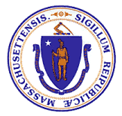 Executive Office Of Public Safety and SecurityCross-Tracking System
CTS IMPLEMENTATION APPROACH
SOURCE CURRENT AS-IS DATA

PROCURE VENDOR SERVICES

ESTABLISH INFRASTRUCTURE

SECURE DATA SHARING AGREEMENTS

DEVELOP SYSTEM WITH SOURCED DATA

DEVELOP PUBLIC FACING VIEW
1/11/2021
OTIS PMO
8
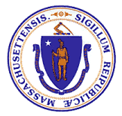 Executive Office Of Public Safety and SecurityCross-Tracking System
NEXT STEPS

PROMULGATE REGULATIONS

FINALIZE POLICIES AND PROCEDURES

FINALIZE MOU WITH THE TRIAL COURT

IMPLEMENT CTS PLAN OUTLINED PREVIOUSLY
1/11/2021
OTIS PMO
9